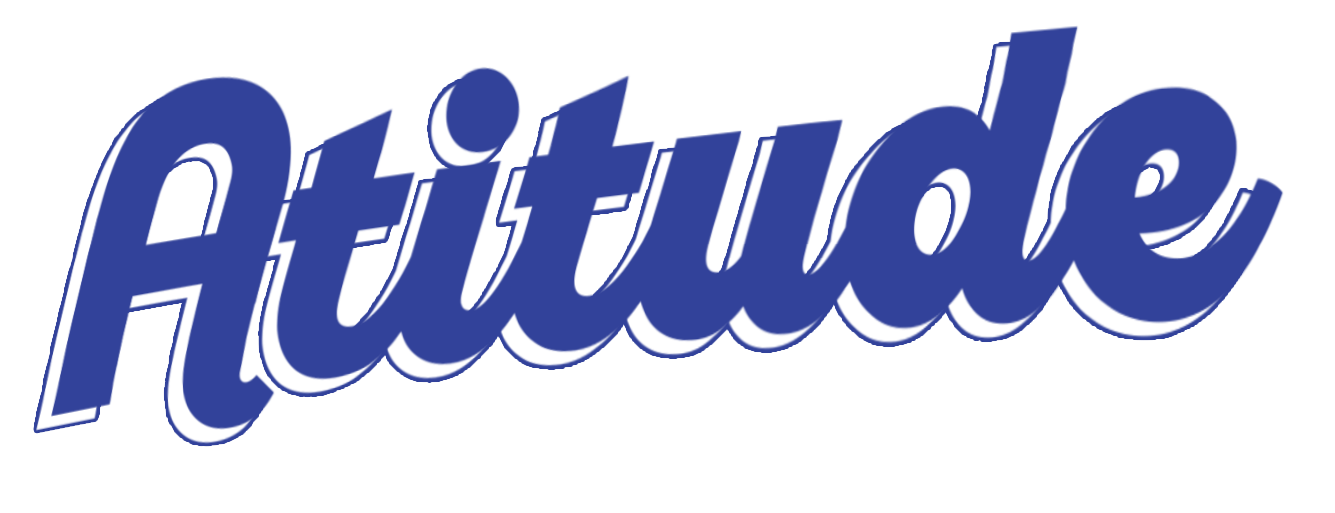 Revista
Escola Bíblica Dominical
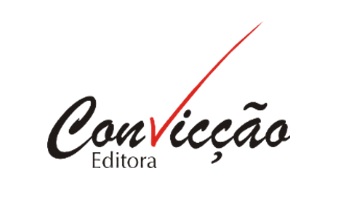 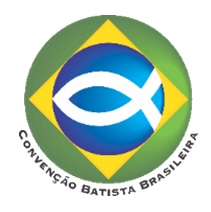 EBD 1
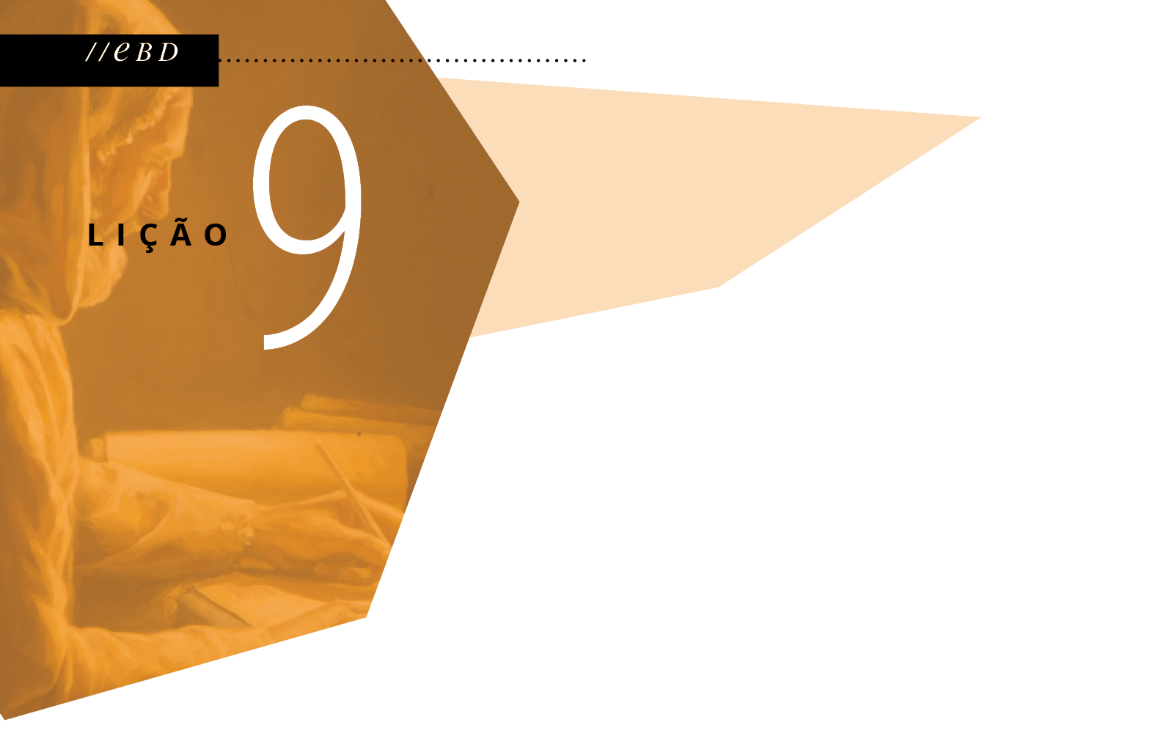 A VISÃO DOS REMIDOS E DO JUÍZO
Texto básico   - Apocalipse 14    	 	
Texto áureo  - Apocalipse  14.13
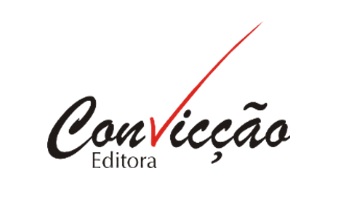 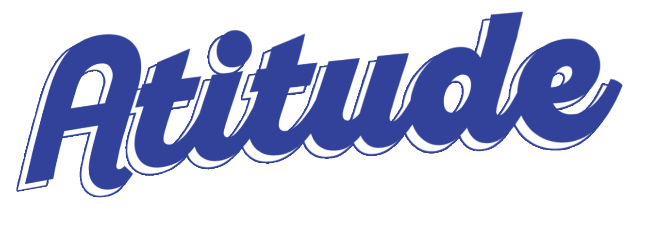 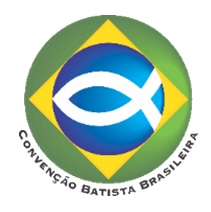 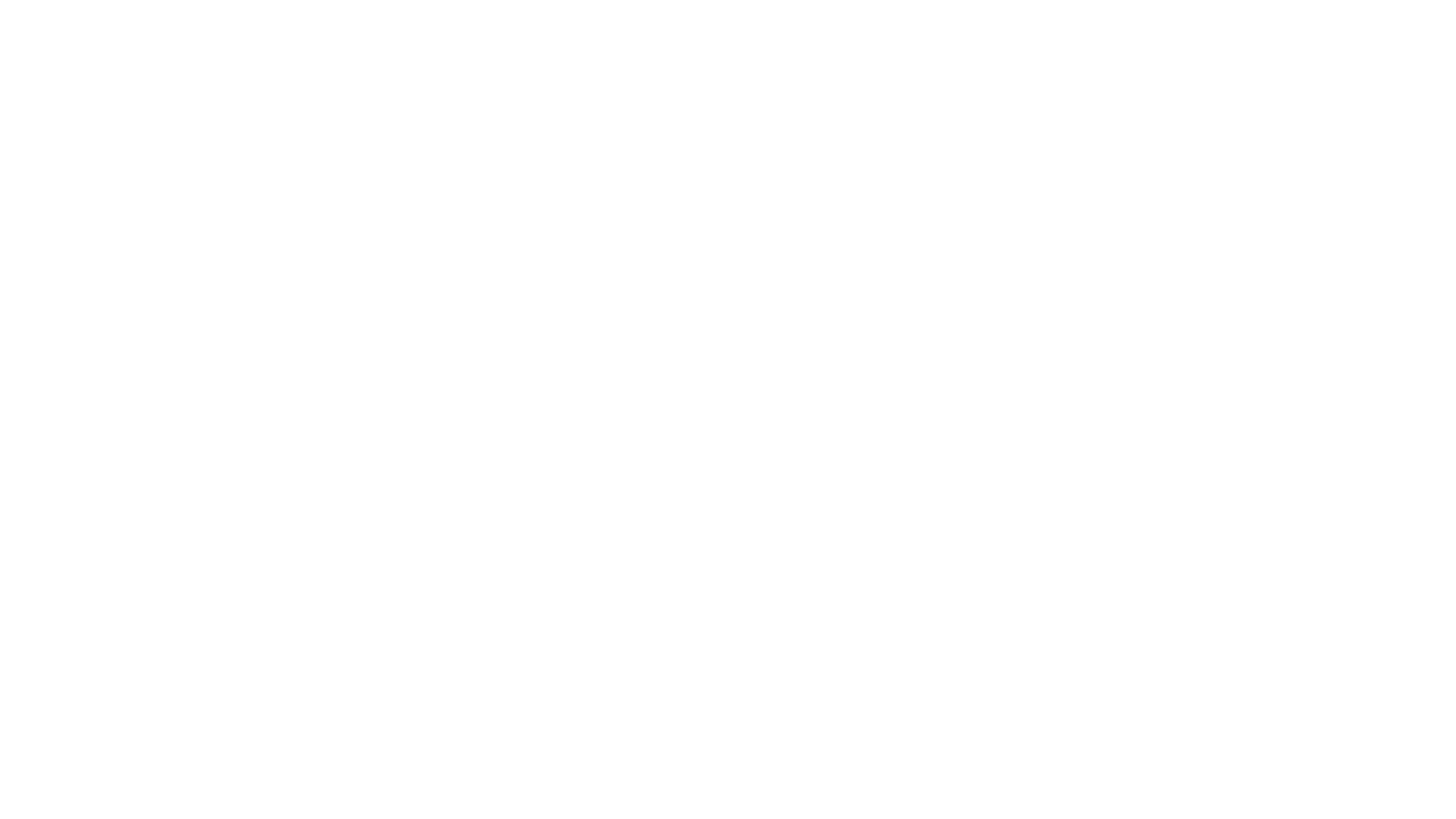 Três níveis de leitura
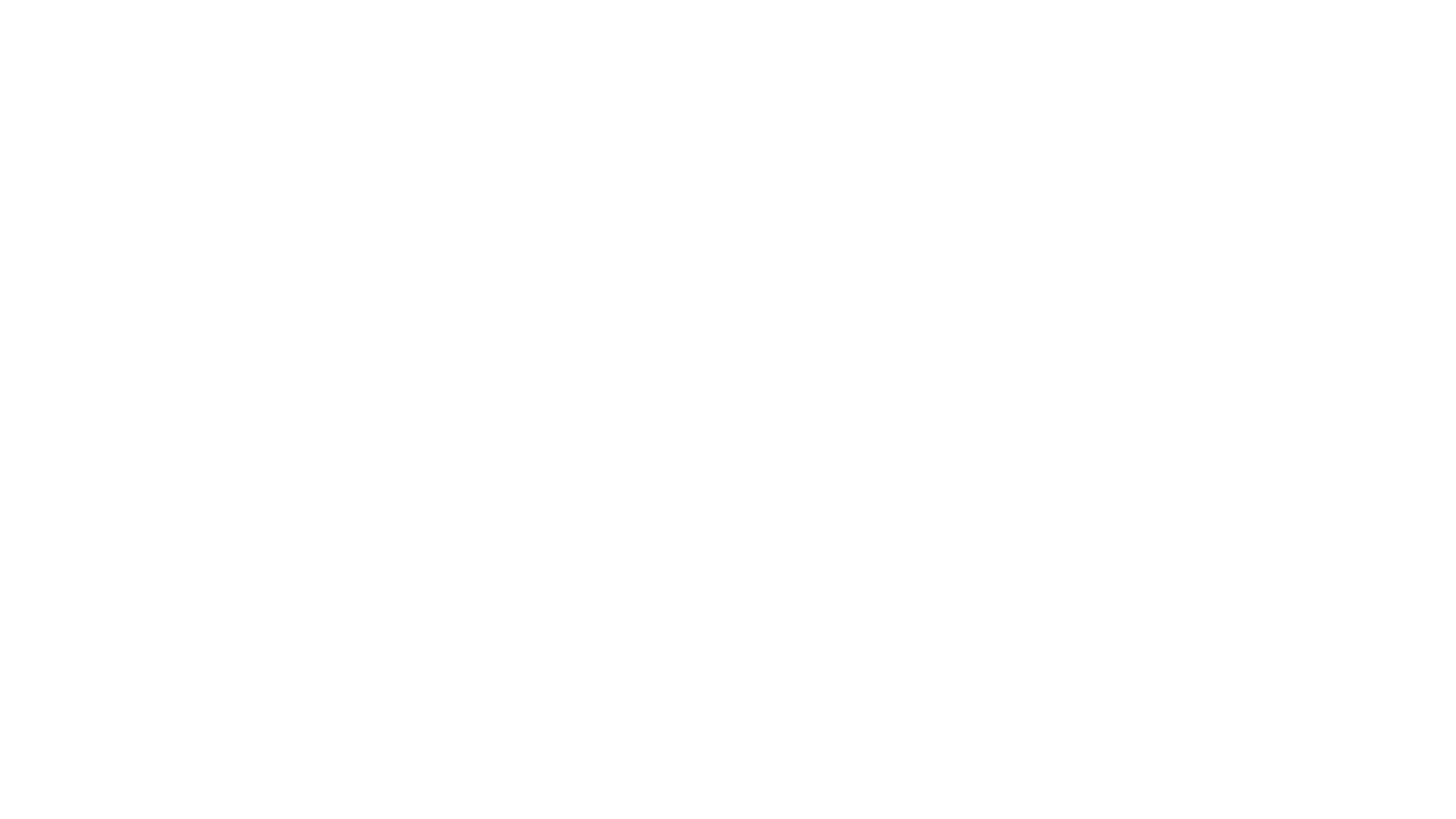 O ajuntamento
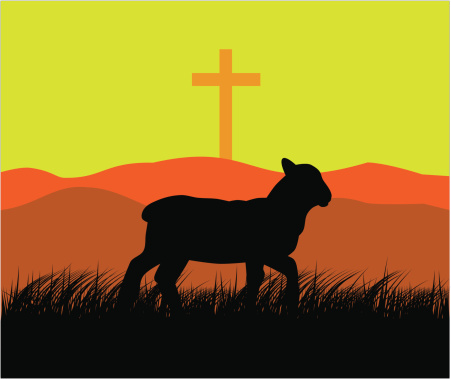 O Cordeiro sobre o Monte Sião: o Messias prometido.
Os 144.000 mil convocados pelo Cordeiro: o conjunto dos servos de Deus.
O relato indica simbolicamente a Grande Tribulação.
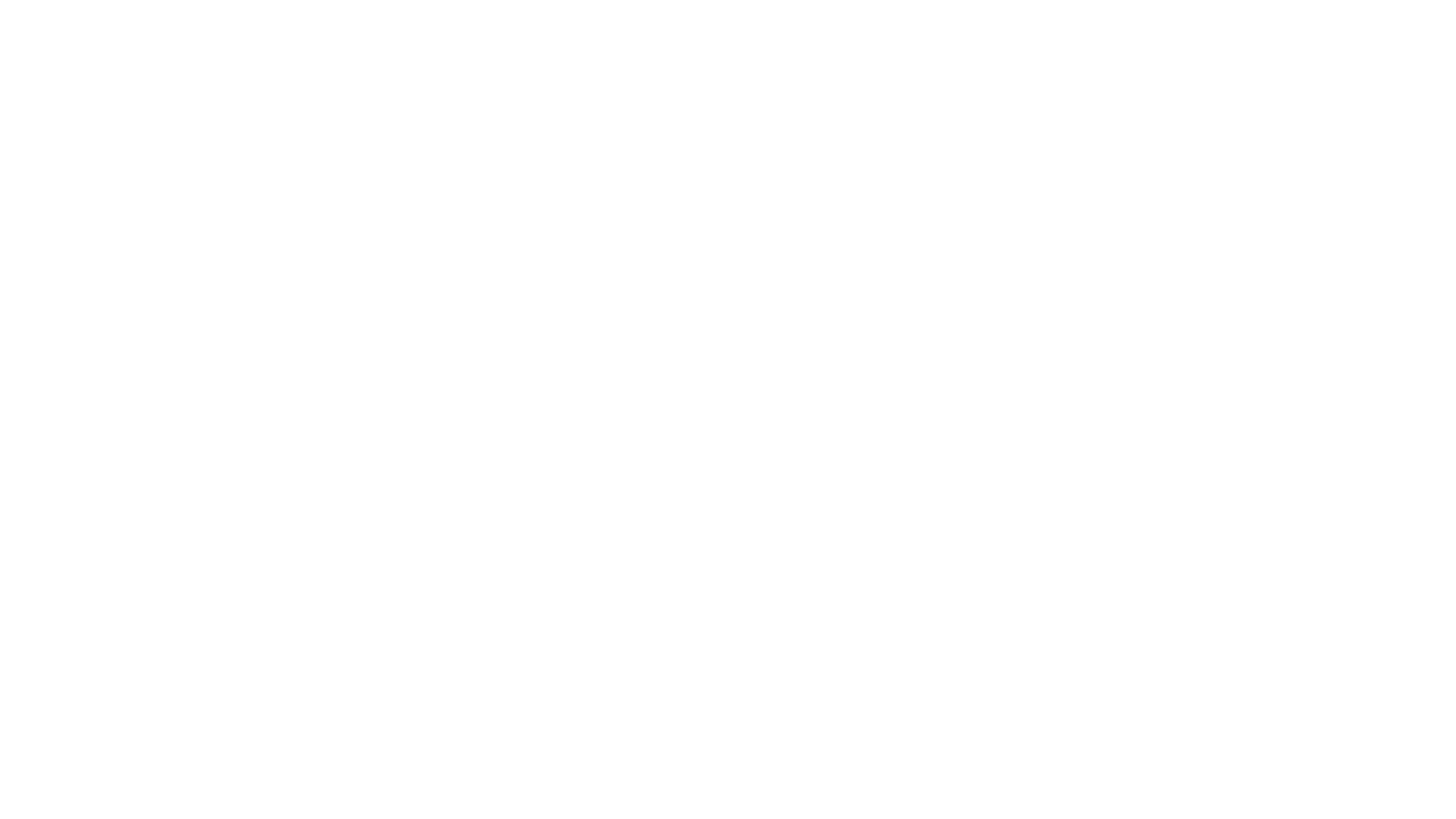 Tribulacionismo
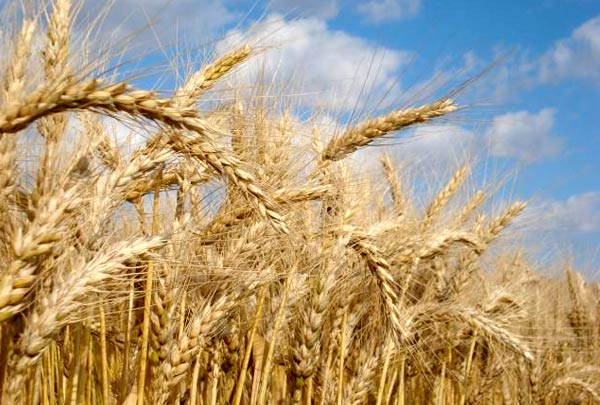 A Cena da colheita
A situação se desenrola com a morte dos seguidores de Jesus. 
Após suas mortes, eles aparecem na forma dos vencedores da besta que cantam o Cântico de Moisés e do Cordeiro. 
Como resultado, completou-se a ira de Deus.
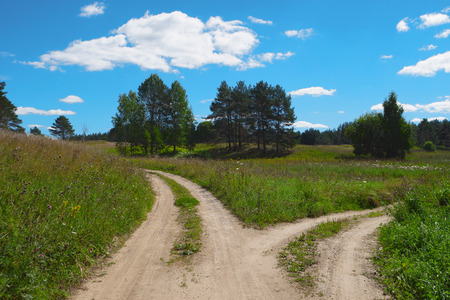 Diante do convite da besta
O caminho um é a aceitação de seu convite. Com isso a pessoa não morre nas mãos da besta, mas morrerá debaixo do juízo do Cordeiro na parousia. 
O caminho dois é rejeitar o convite da besta, e morrer sob suas mãos, mas ressuscitar para a glória quando Jesus retornar.